মাল্টিমিডিয়া শ্রেণিতে স্বাগত
পরিচিতি
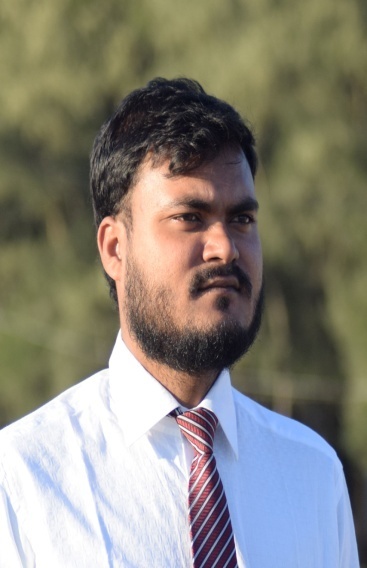 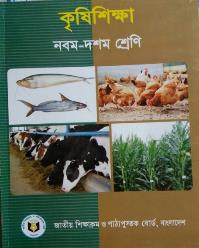 শ্রেণি: দশম   
বিষয়: কৃষি শিক্ষা 
অধ্যায়: ৪র্থ (গোলাপ চাষ) 
সময়: ৫০ মিনিট 
তারিখ: ০9/১০/২০১৯ খ্রি:
নাজিম উদ্দিন
সহকারী শিক্ষক (কৃষি) 
লতিফগঞ্জ ফাযিল মাদরাসা
ফরিদগঞ্জ, চাঁদপুর । 
মোবাইল নং ০১৭৫১৮৮১838
চিত্রে কী ফুল দেখছ?
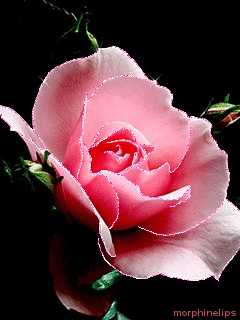 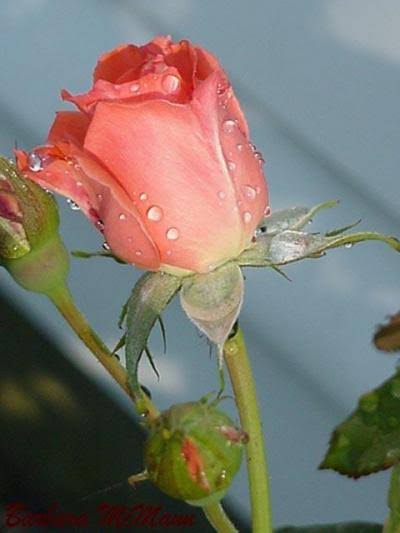 গোলাপ ফুল
গোলাপ চাষ
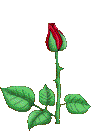 শিখনফল
পাঠ শেষে শিক্ষার্থীরা-
১. গোলাপের জাত চিনতে পারবে; 
২. গোলাপের বংশবিস্তার করতে পারবে; 
৩. জমি নির্বাচন করতে পারবে;
৪. গোলাপ চাষ পদ্ধতি ব্যাখ্যা করতে পারবে।
এসো নিচের ভিডিওটি দেখি:
নিচে কোন কোন রং এর গোলাপ দেখছ?
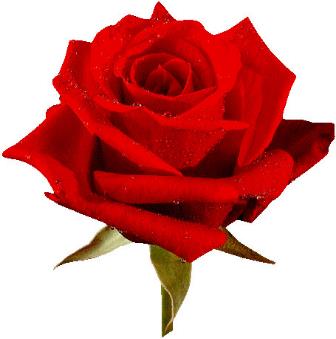 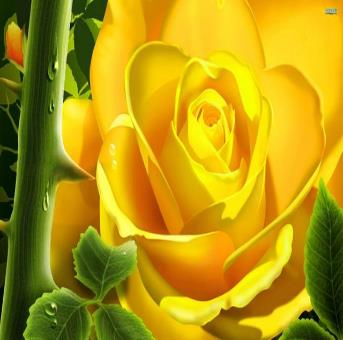 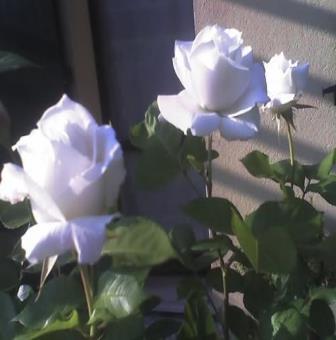 সাদা গোলাপ
হলুদ গোলাপ
লাল গোলাপ
নিচে কোন কোন গোলাপের জাত দেখছ?
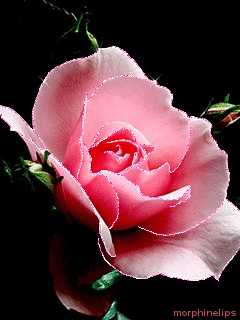 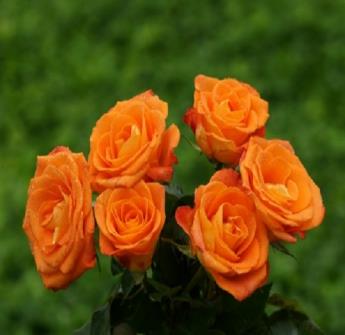 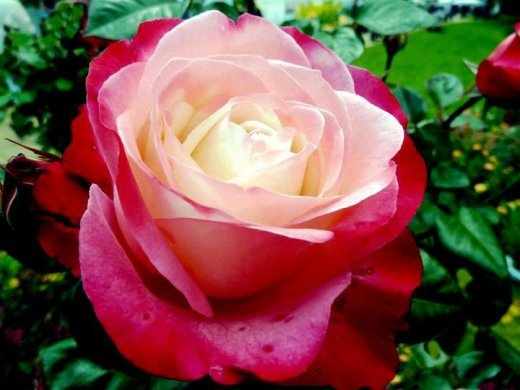 গোলাপি গোলাপ
কমলা গোলাপ
মিশ্রিত গোলাপ
নিচে কোন কোন গোলাপের জাত দেখছ?
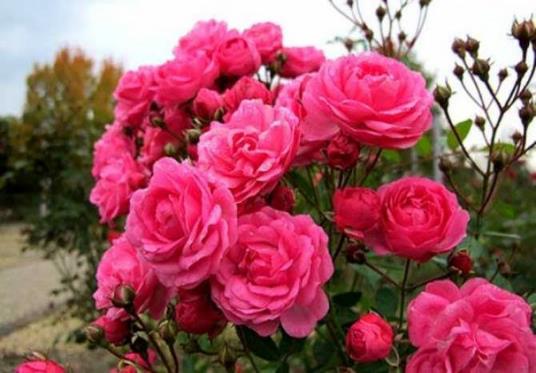 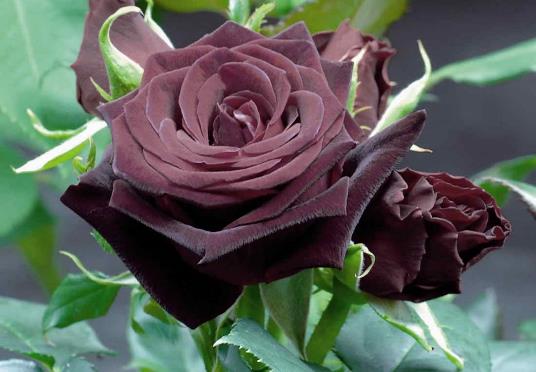 ব্ল্যাক প্রিন্স কালো গোলাপ
রাণী এলিজাবেথ (গোলাপ)
নিচে কোন কোন গোলাপের জাত দেখছ?
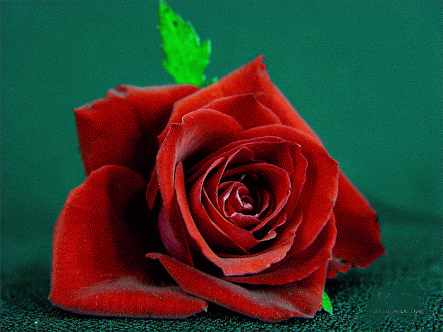 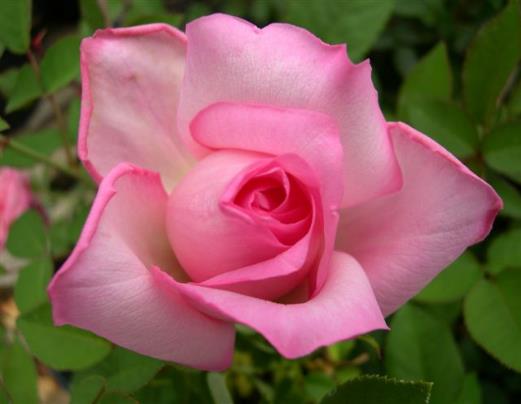 মিরিন্ডা গোলাপ
ইরানি গোলাপ
একক কাজ
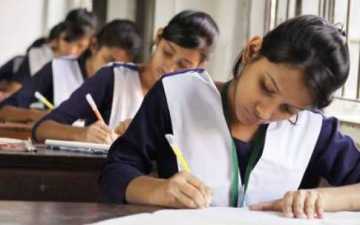 চারটি করে গোলাপ জাতের নাম লিখ।
নিচের ছবিতে কী করছে?
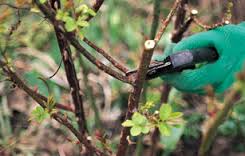 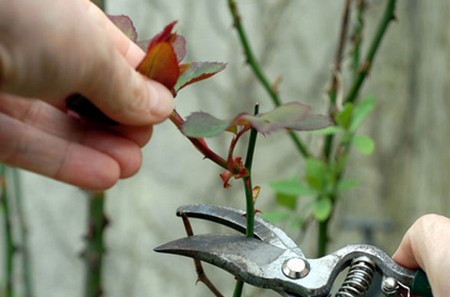 নতুন জাত উদ্ভাবনের জন্য বীজ উৎপাদন  করে তা থেকে চারা তৈরি করা হয়।
জোড়ায় কাজ
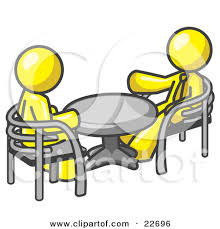 কী কী পদ্ধতিতে গোলাপের বংশবিস্তার করা হয় লিখ।
এসো নিচের ভিডিওটি দেখি:
নিচে চিত্রে চাষীরা কী করছে?
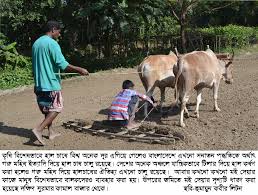 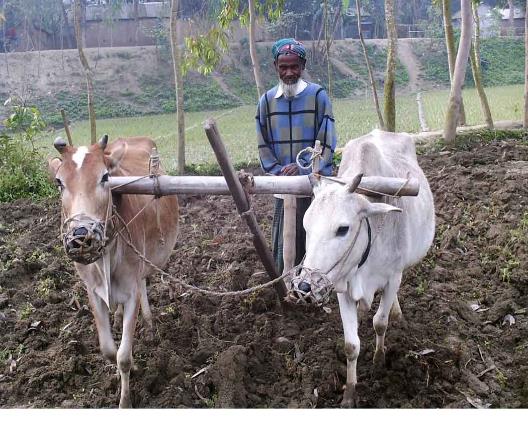 নির্বাচিত জমি ৪/৫ টি চাষ ও মই দিয়ে মাটি ঝুরঝুরে ও সমতল করে নিতে হবে।
সার প্রয়োগ
গোলাপের পরিচর্যা
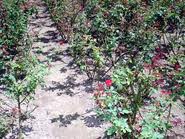 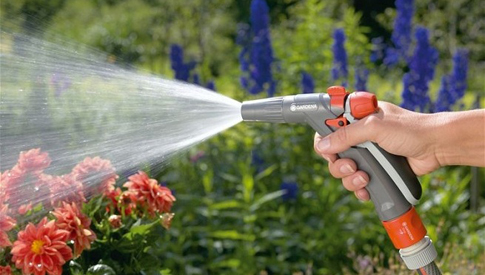 আগাছা দমন
পানি সেচ
গোলাপের পরিচর্যা
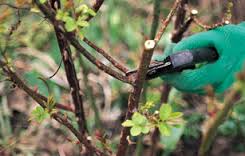 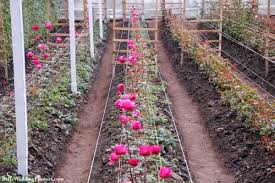 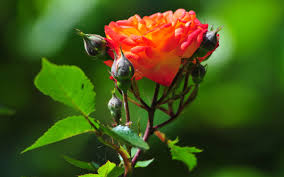 ডালপালা ছাটাইকরন
পানি নিকাশ
ফুলের কুড়ি ছাঁটাইকরন
পোকা মাকড় ব্যবস্থাপনা
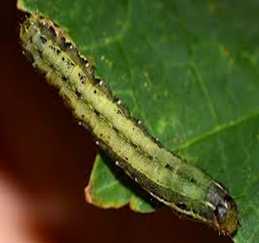 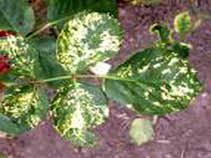 রেড স্কেল
বিটল পোকা
রোগ ব্যবস্থাপনা
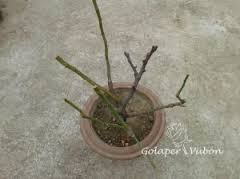 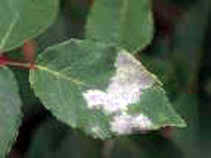 কালো দাগ পরা রোগ
ড্যাইব্যাক
দলগত কাজ
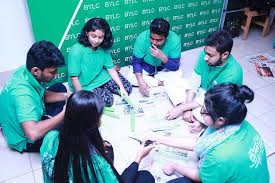 গোলাপ চাষ পদ্ধতি বর্ণনা করে লেখ।
মূল্যায়ন
১. গোলাপের বীজ কেন ব্যবহার করা হয়?
২. গোলাপে কী কী পোকামাকড় দেখা যায়? 
৩. গোলাপের জাত কী কী ? 
৪. ফুল সংগ্রহ কী ভাবে করতে হবে? 
৫. গোলাপের রোগ কী  কী?
বাড়ির কাজ
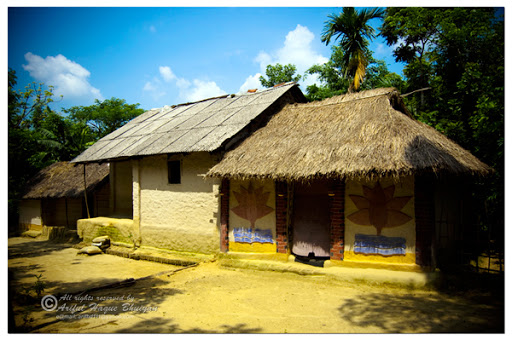 গোলাপ চাষ করে আর্থিক লাভবান হওয়া সম্ভব বুঝিয়ে লিখে নিয়ে আসবে।
আজকের ক্লাসে ধন্যবাদ